Il lavoro di editing
Come migliorare la leggibilità di un testo
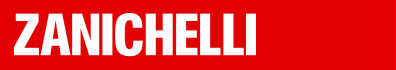 A scuola di lavoro © Zanichelli 2017
Qui ci sono degli errori: chi li vede?
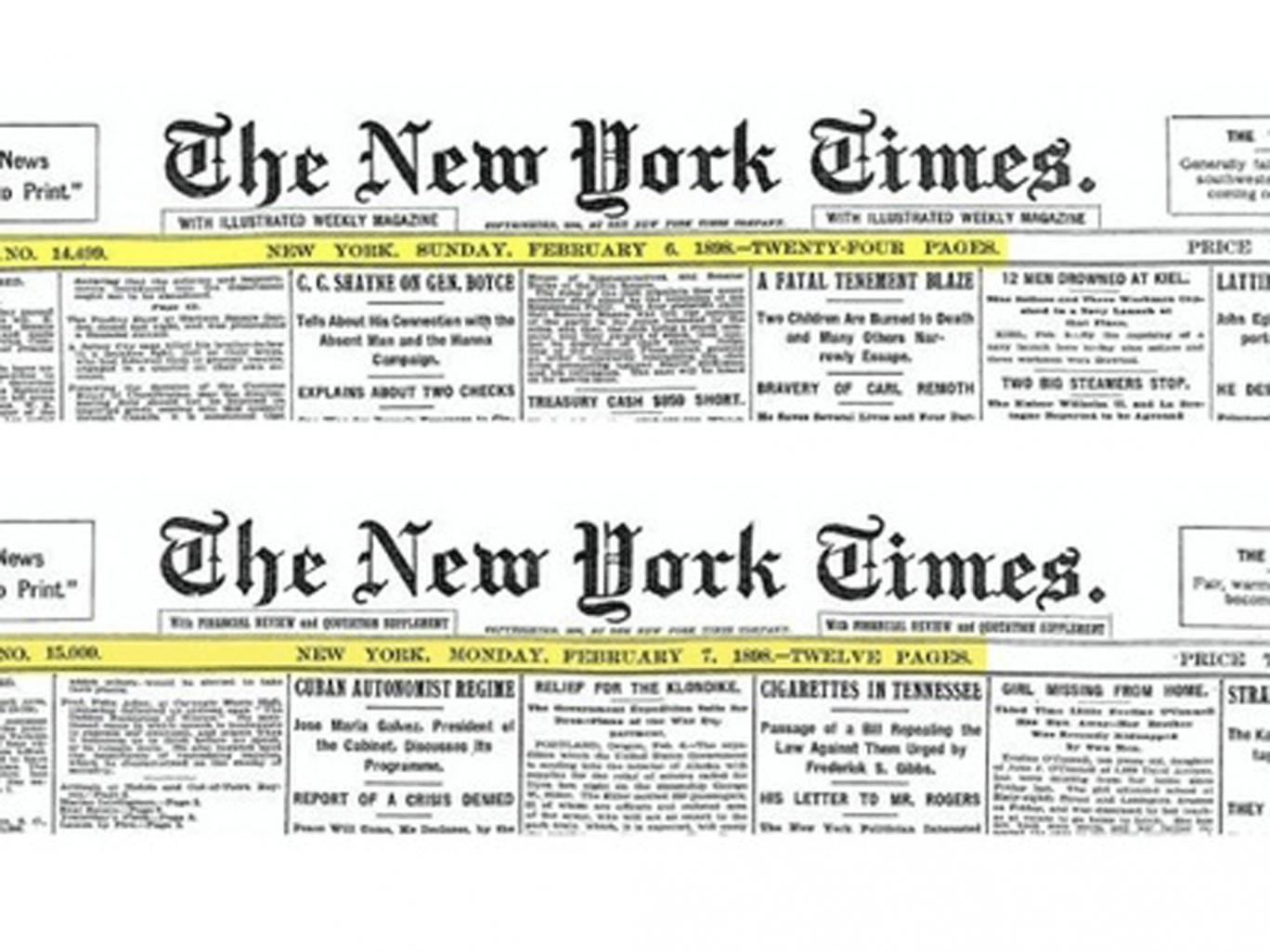 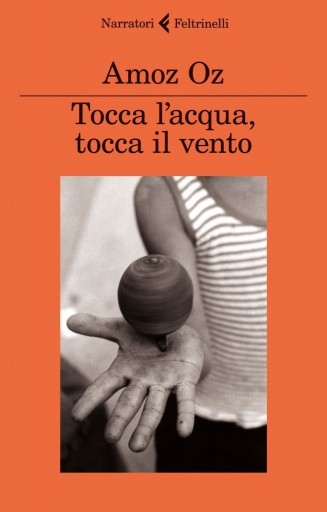 A scuola di lavoro © Zanichelli 2017
[Speaker Notes: ERRORI DI BATTITURA: La prima tiratura del romanzo di Amos Oz è stata pubblicata con un refuso nel nome dell’autore in copertina (Amos, non Amoz); il New York Times ha per oltre un secolo continuato la numerazione sbagliata delle sue edizioni a causa di un errore di calcolo compiuto il 6 febbraio 1898, quando si passò dal numero 14499 al numero 15000 (e non 14500). L’errore di numerazione fu corretto il 1 gennaio 2000.]
Qui ci sono degli errori: chi li vede?
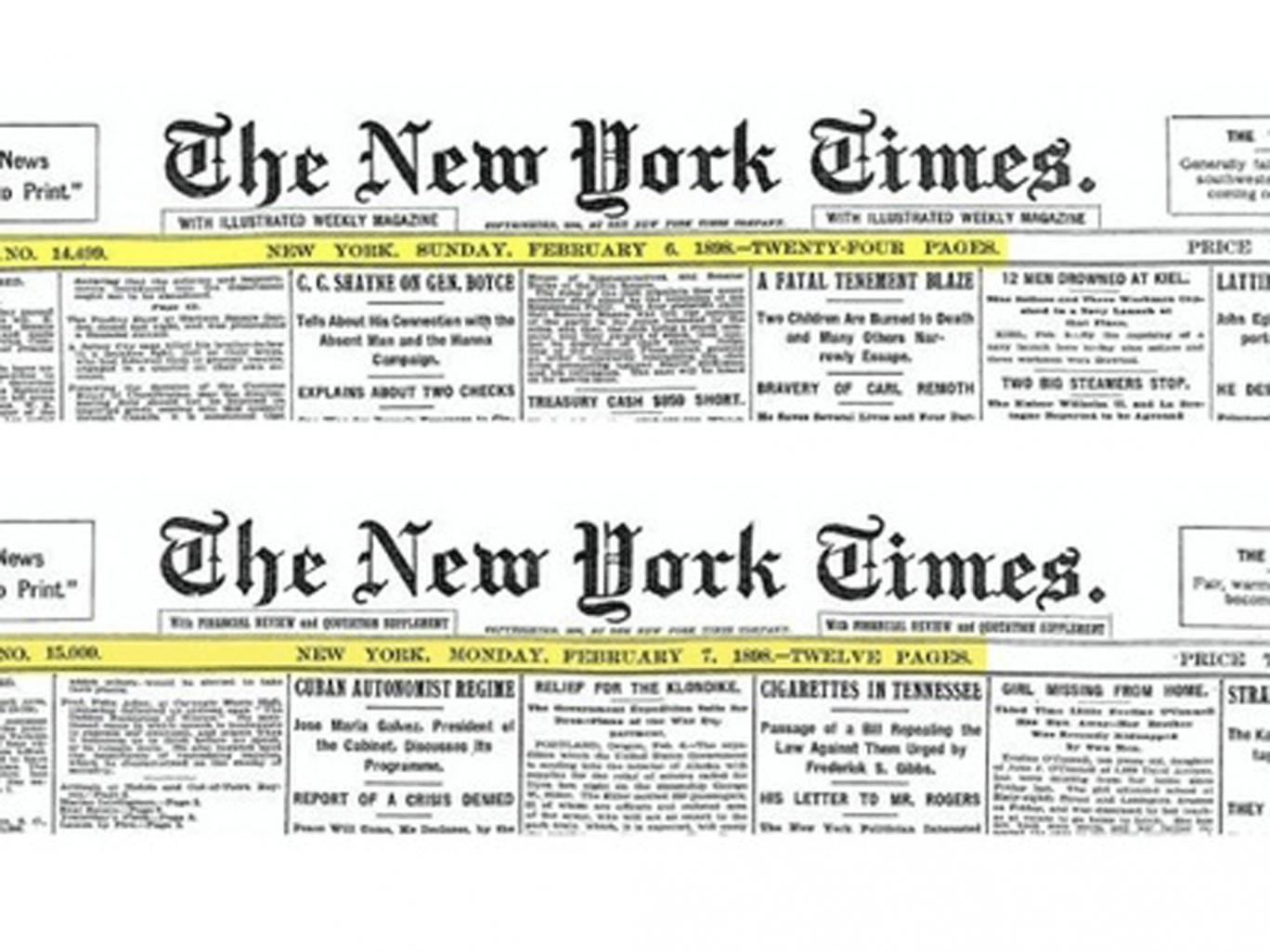 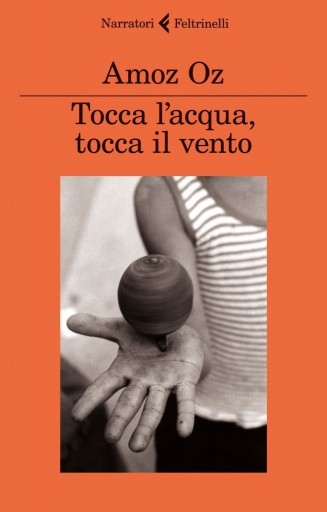 Amos
da 14499 a 14500, non 15000
A scuola di lavoro © Zanichelli 2017
[Speaker Notes: ERRORI DI BATTITURA: La prima tiratura del romanzo di Amos Oz è stata pubblicata con un refuso nel nome dell’autore in copertina (Amos, non Amoz); il New York Times ha per oltre un secolo continuato la numerazione sbagliata delle sue edizioni a causa di un errore di calcolo compiuto il 6 febbraio 1898, quando si passò dal numero 14499 al numero 15000 (e non 14500). L’errore di numerazione fu corretto il 1 gennaio 2000.]
… e anche qui…
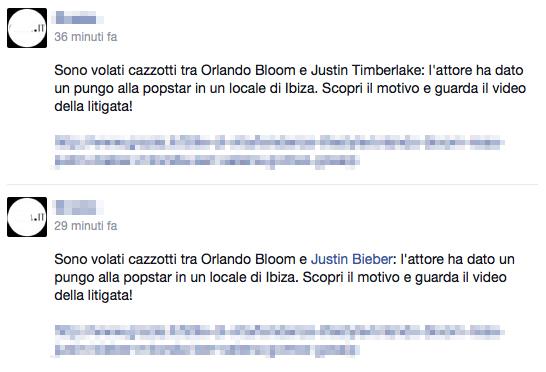 A scuola di lavoro © Zanichelli 2017
[Speaker Notes: ERRORI DI CONTENUTO: La pagina facebook di una rivista posta a pochi minuti di distanza lo stesso contenuto, cambiando però i nomi dei personaggi coinvolti.]
… e anche qui…
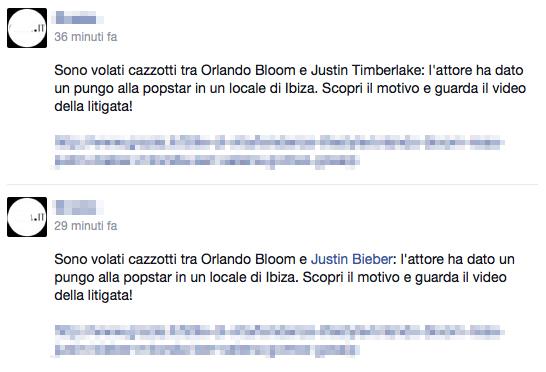 A scuola di lavoro © Zanichelli 2017
[Speaker Notes: ERRORI DI CONTENUTO: La pagina facebook di una rivista posta a pochi minuti di distanza lo stesso contenuto, cambiando però i nomi dei personaggi coinvolti.]
…  e pure qui.
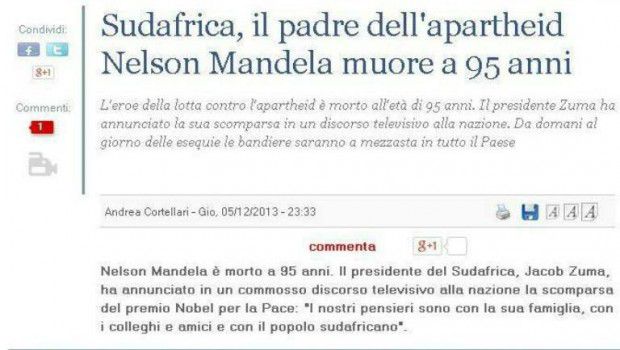 A scuola di lavoro © Zanichelli 2017
[Speaker Notes: ERRORE DI SENSO: Il titolo di questo articolo online definisce Nelson Mandela “padre dell’apartheid”, sottintendendo che ne è stato l’ideatore, mentre in realtà Mandela è stato una vittima dell’apartheid]
…  e pure qui.
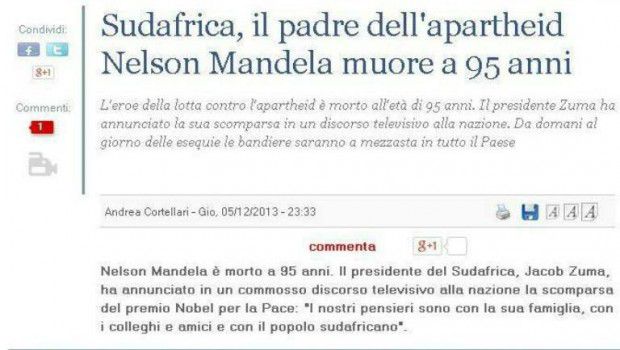 fu vittima e il principale oppositore
A scuola di lavoro © Zanichelli 2017
[Speaker Notes: ERRORE DI SENSO: Il titolo di questo articolo online definisce Nelson Mandela “padre dell’apartheid”, sottintendendo che ne è stato l’ideatore, mentre in realtà Mandela è stato una vittima dell’apartheid]
Secondo voi quali tipi di errori esistono?
…
… 
…
A scuola di lavoro © Zanichelli 2017
[Speaker Notes: Raccogliere le idee degli studenti]
Per correggerli occorre fare l’editing del testo.
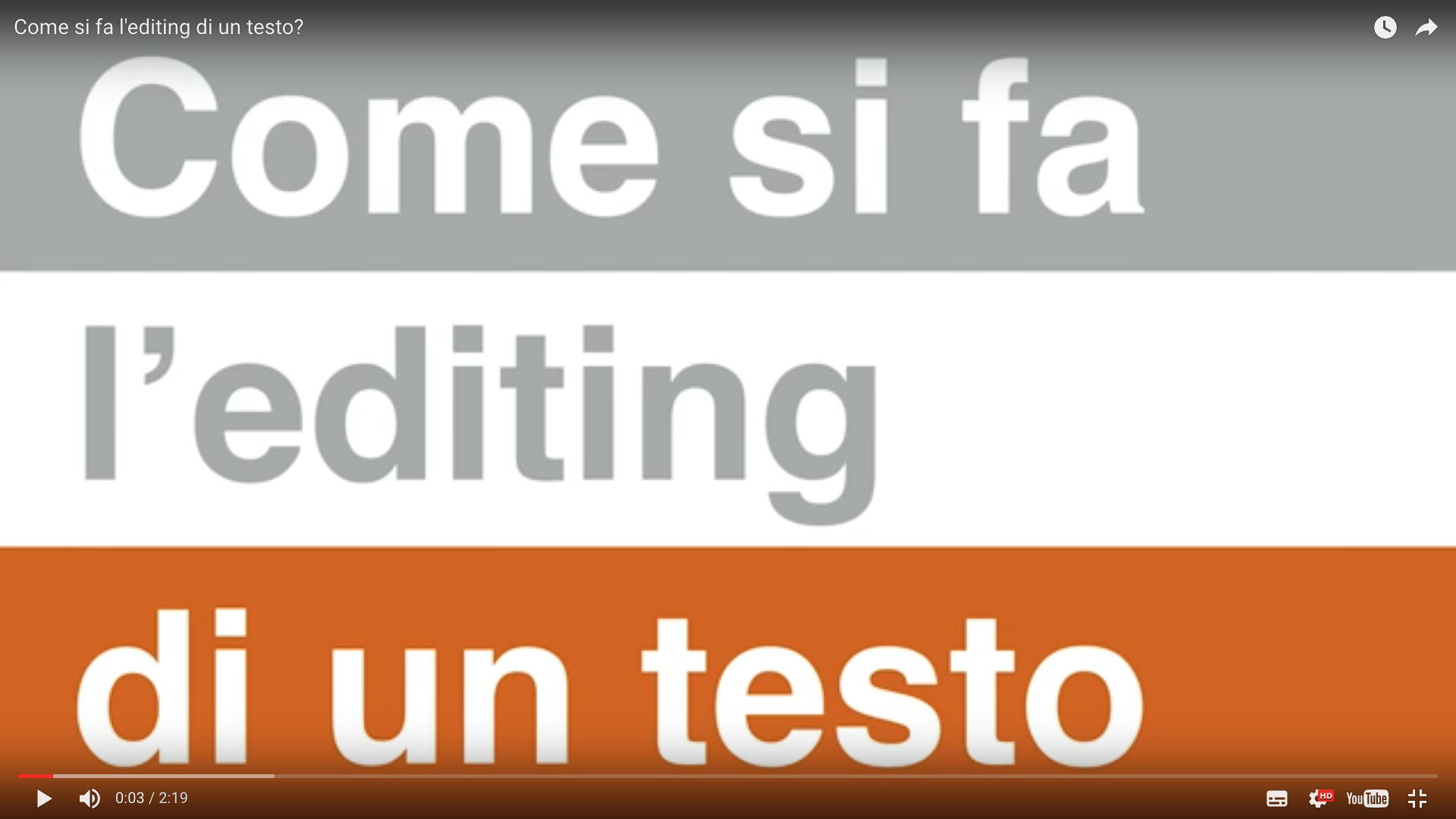 https://youtu.be/xBxJ1v7lTQM
A scuola di lavoro © Zanichelli 2017
[Speaker Notes: Proiettare il video per spiegare che cos’è l’editing]
L’editing avviene a più livelli
Il controllo di un testo si fa tenendo conto di aspetti diversi:
correttezza contenutistica
correttezza grammaticale e sintattica
chiarezza espositiva
chiarezza grafica
A scuola di lavoro © Zanichelli 2017
L’editing avviene a più livelli
correttezza contenutistica: 
non ci sono imprecisioni 
nelle date
nelle citazioni
nei riferimenti spaziali
nelle statistiche inserite;
A scuola di lavoro © Zanichelli 2017
L’editing avviene a più livelli
correttezza grammaticale e sintattica: non ci sono refusi ed errori di battitura, c’è concordanza nei tempi e nei modi verbali, i termini tecnici o stranieri sono usati nel modo opportuno e solo se necessario;
A scuola di lavoro © Zanichelli 2017
L’editing avviene a più livelli
chiarezza espositiva: il significato del testo è chiaro fin dalla prima lettura.Non ci sono frasi troppo lunghe o ricche di subordinate, ma frasi brevi con soggetto e verbo vicini.Non ci sono anacoluti o frasi senza soggetto;
A scuola di lavoro © Zanichelli 2017
L’editing avviene a più livelli
chiarezza grafica: il testo si presenta ordinato, senza buchi o righe bianche, senza sillabazioni errate o inutili.Il testo è cadenzato da titoletti o evidenziazioni che mettono in risalto i concetti essenziali.
A scuola di lavoro © Zanichelli 2017
Esercizio
Leggete il testo dell’esercizio e correggete:
tutti gli errori presenti;
specificate qual è la loro natura.
A scuola di lavoro © Zanichelli 2017
[Speaker Notes: Ogni gruppo definisce un portavoce che riporta gli errori individuati dal suo gruppo]
Esercizio
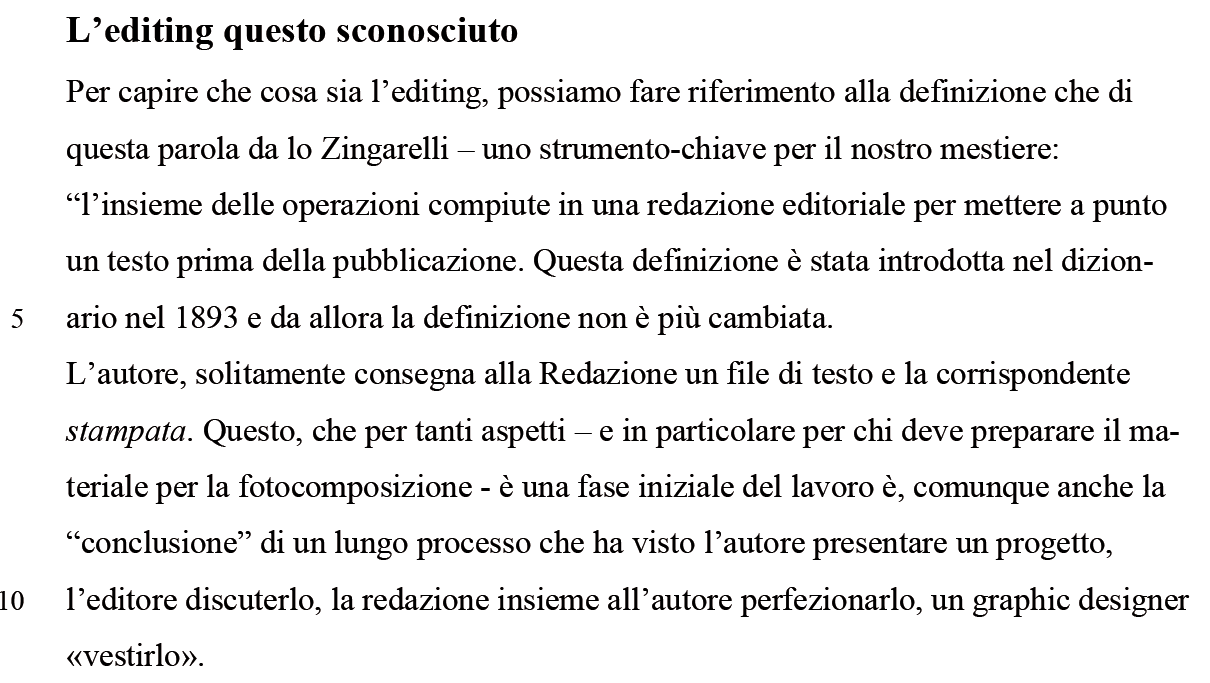 A scuola di lavoro © Zanichelli 2017
[Speaker Notes: Ogni gruppo definisce un portavoce che riporta gli errori individuati dal suo gruppo]
Esercizio
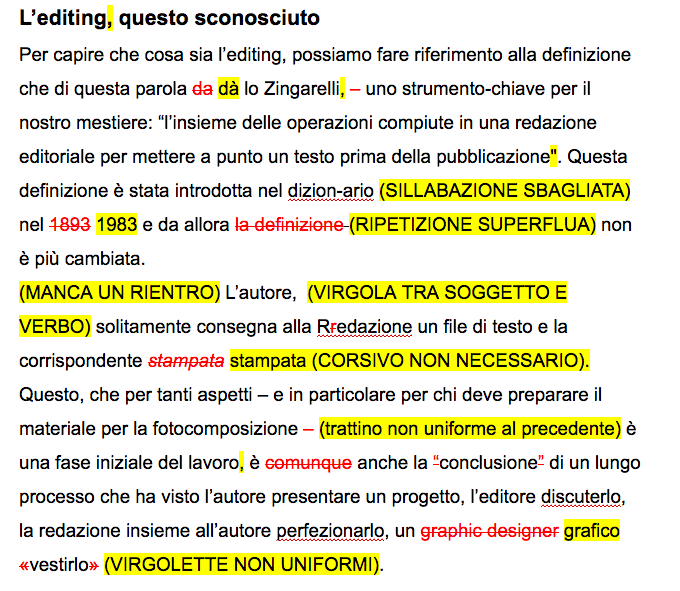 A scuola di lavoro © Zanichelli 2017
[Speaker Notes: Ogni gruppo definisce un portavoce che riporta gli errori individuati dal suo gruppo]
Esercizio
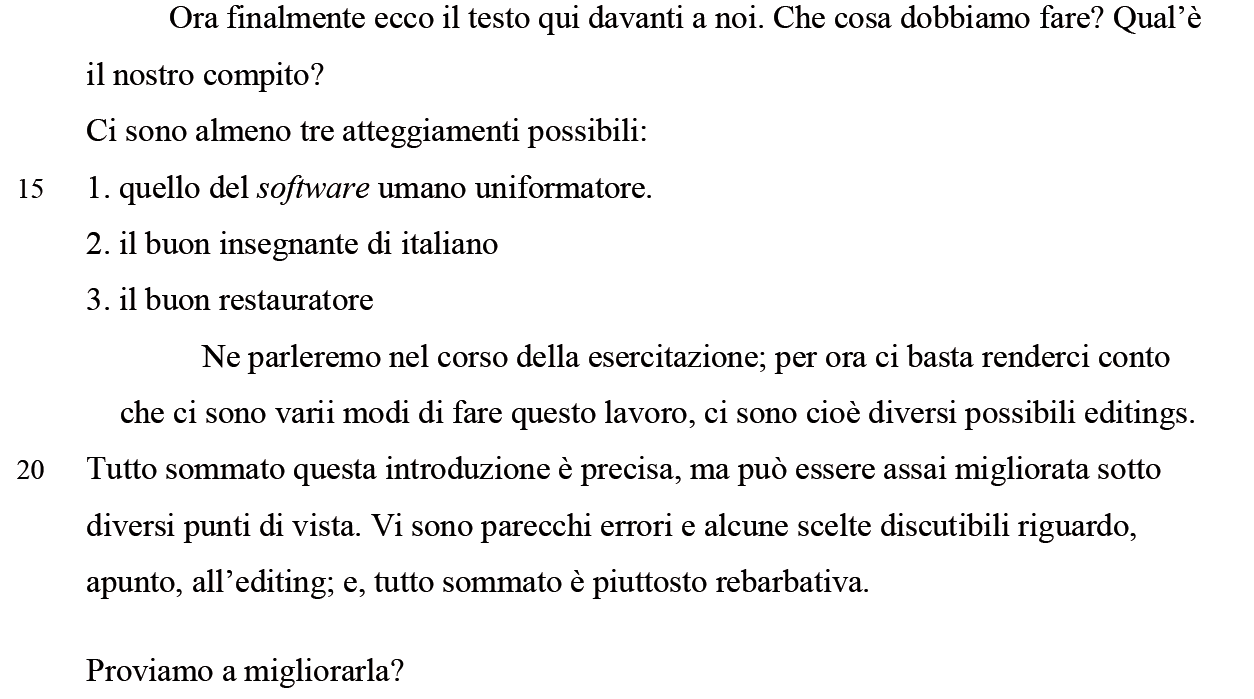 A scuola di lavoro © Zanichelli 2017
[Speaker Notes: Ogni gruppo definisce un portavoce che riporta gli errori individuati dal suo gruppo]
Esercizio
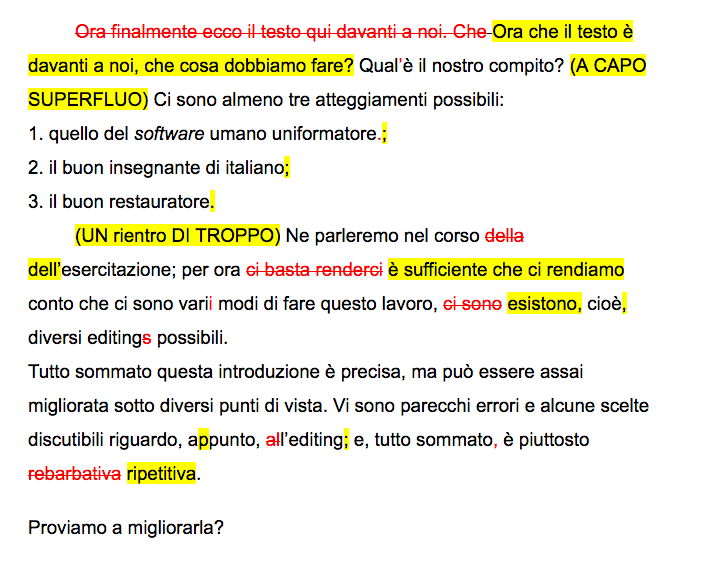 A scuola di lavoro © Zanichelli 2017
[Speaker Notes: Ogni gruppo definisce un portavoce che riporta gli errori individuati dal suo gruppo]
Leggibilità e comprensibilità
Leggibilità e comprensibilità non sono sinonimi.
La leggibilità è “misurabile”, perché si riferisce
a parametri come la lunghezza delle parole 
e la  struttura delle frasi.
La comprensibilità non dipende dal contenuto,
ma dalla presenza di strutture che facilitino la
comprensione del significato.
A scuola di lavoro © Zanichelli 2017
La comprensibilità
La comprensibilità non dipende dalla semplicitàdei contenuti, ma dal modo di presentarli.

Si può ottenere cercando delle alternative al testo:
 elenchi,
 tabelle,
 infografiche,
 testi evidenziati,
 mappe concettuali.
A scuola di lavoro © Zanichelli 2017
Come migliorare la leggibilità
È utile leggere a voce alta un testo per scoprire:
 presenza di allitterazioni, ripetizioni fastidiose, cliché, ovvietà, parole ridicole.
 presenza di ostacoli sintattici come
 	incisi lunghi tra soggetto e verbo,
	incisi poco pertinenti,
	lunghe parentesi,
	subordinate iniziali, gerundi o frasi passive
A scuola di lavoro © Zanichelli 2017
Come migliorare la leggibilità
Presenza di ostacoli linguistici come:
tecnicismi non spiegati,
NO - “L’Homo habilis costruiva utensili”
SÌ - “L’Homo habilis costruiva utensili, ovvero strumenti per produrre altri strumenti”
nominalizzazioni dei verbi, 
NO - “L’esigenza di una ridefinizione dei confini era molto sentita”
SÌ - “Ridefinire i confini era un’esigenza molto sentita”
iperonimi generici
A scuola di lavoro © Zanichelli 2017
[Speaker Notes: Una nominalizzazione è quando si trasforma in nome un elemento linguistico di qualunque natura: quelle che sono da evitare sono le trasformazioni del verbo in nome: civilizzare > civilizzazione.
Gli iperonimi sono generici, meglio usare gli iponimi relativi: leccio, faggio > albero.]
Come migliorare la leggibilità
Presenza di ostacoli linguistici come:
verbi paternalistici, velleitari, antiquati o pomposi
NO - “Parini ha rappresentato uno dei massimi scrittori del ‘700 italiano”
SÌ - “Parini è stato uno dei massimi scrittori del ‘700 italiano”
NO - “Il libro è indirizzato a un pubblico esigente”
SÌ - “Il libro si rivolge a un pubblico esigente”
A scuola di lavoro © Zanichelli 2017
Come migliorare la leggibilità
È meglio:
preferire articolo determinativo,
preferire le preposizioni semplici, 
limitare gli avverbi (specie quelli in –mente),
eliminare l’aggettivo, se superfluo,
evitare le parole straniere, se sostituibili in italiano

NO - trend / audience / skill / tool
SÌ - tendenza / pubblico / capacità / strumento
A scuola di lavoro © Zanichelli 2017
Esercizio
Leggi le frasi dell’esercizio e migliora la loro leggibilità.
A scuola di lavoro © Zanichelli 2017
[Speaker Notes: Ogni gruppo definisce un portavoce che riporta gli errori individuati dal suo gruppo]
Esercizio
correzione
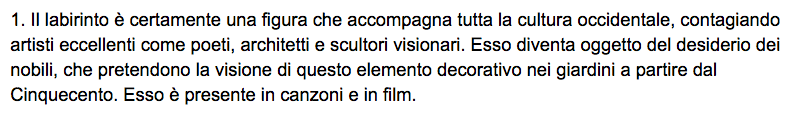 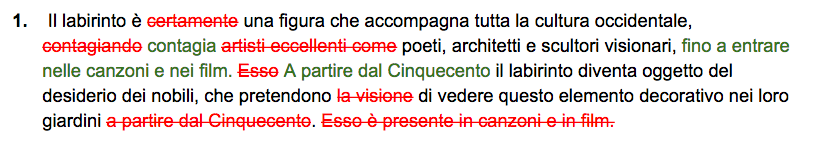 A scuola di lavoro © Zanichelli 2017
[Speaker Notes: Ogni gruppo definisce un portavoce che riporta gli errori individuati dal suo gruppo]
Esercizio
correzione
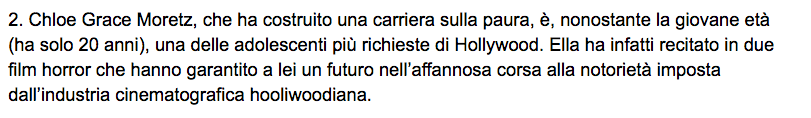 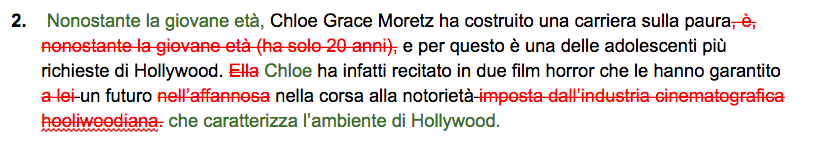 A scuola di lavoro © Zanichelli 2017
[Speaker Notes: Ogni gruppo definisce un portavoce che riporta gli errori individuati dal suo gruppo]
Esercizio
correzione
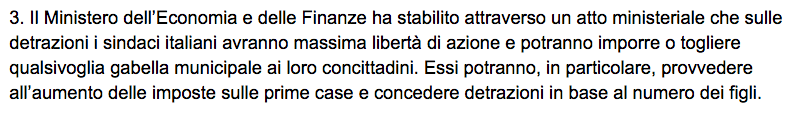 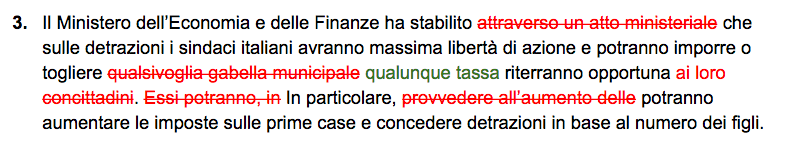 A scuola di lavoro © Zanichelli 2017
[Speaker Notes: Ogni gruppo definisce un portavoce che riporta gli errori individuati dal suo gruppo]
Esercizio
correzione
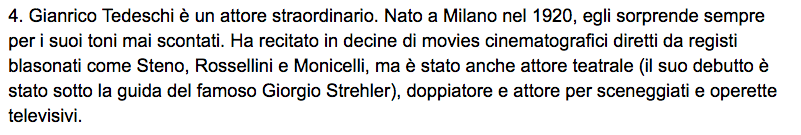 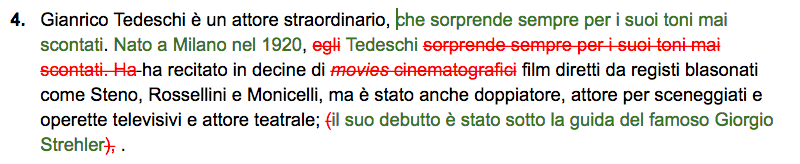 A scuola di lavoro © Zanichelli 2017
[Speaker Notes: Ogni gruppo definisce un portavoce che riporta gli errori individuati dal suo gruppo]
Esercizio
correzione
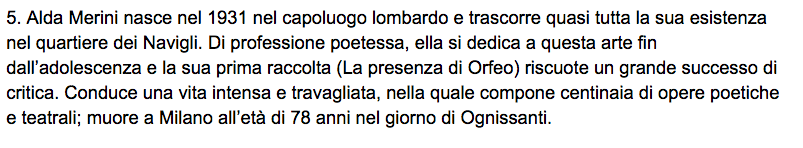 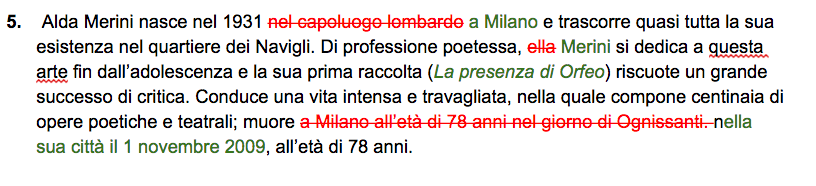 A scuola di lavoro © Zanichelli 2017
[Speaker Notes: Ogni gruppo definisce un portavoce che riporta gli errori individuati dal suo gruppo]
Strumenti per migliorare
Lo Zingarelli 2017 
Carrada, Trequadrini, Studio, dunque scrivo, Zanichelli, 2015
Carrada, Lavoro, dunque scrivo!, Zanichelli, 2012
Libro di stile di Internazionale  
Commissione Europea, Scrivere chiaro
6. 	C. & D. Heath, Idee forti, ETAS, 2007
A scuola di lavoro © Zanichelli 2017
Esercizio per casa
Leggere il testo dell’esercizio e migliorare la sua leggibilità.
A scuola di lavoro © Zanichelli 2017
[Speaker Notes: Esercizio da svolgere di compito, analogo a quello svolto in classe, ma da svolgere in autonomia]
Esercizio per casa
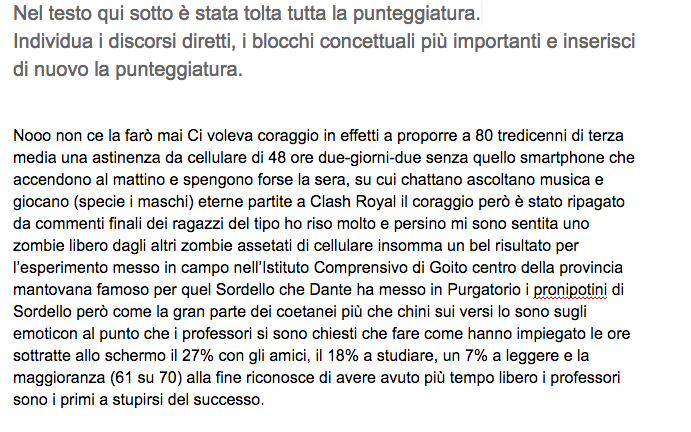 A scuola di lavoro © Zanichelli 2017
[Speaker Notes: Esercizio da svolgere di compito, analogo a quello svolto in classe, ma da svolgere in autonomia]
Esercizio per casa
correzione
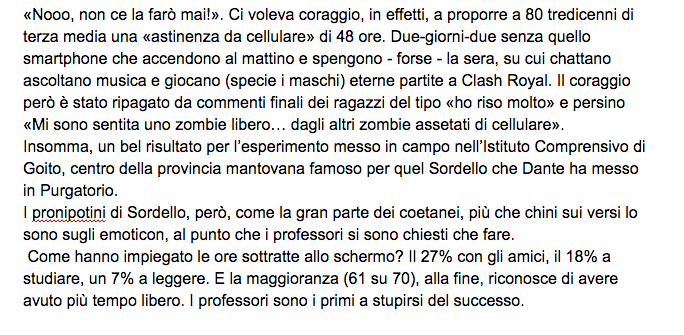 Parte di un articolo tratto dal La Stampa del 25 aprile 2017 dal titolo Più annoiati ma più liberi ragazzi in astinenza da cellulare
A scuola di lavoro © Zanichelli 2017
[Speaker Notes: Esercizio da svolgere di compito, analogo a quello svolto in classe, ma da svolgere in autonomia]